1
鳩山内閣の雇用・失業対策を検証する！　「日経」（2010.3.2）が「第2の安全網」の利用が想定の7.7％。厚労省が条件や　手続き緩和など「失業者支援テコ入れ」と報じる。何が問題なのか。リーマンシ　ョック(2008.9.15)後の麻生、鳩山内閣の対策の流れを追いながら、今日的に問　題を検証する。
１．麻生内閣－「3段ロケット」から過去最大の補正予算
２．鳩山内閣－前政権の施策の運用改善と前倒し
３．再び派遣村を繰り返さない－「ワンストップサービス」の実施
４．雇用継続、雇用創出、再就職支援、セーフティネットの現状
５．公的に多重債務者をつくることになる「貸付」政策
６．求められるのは何か－公的就労につながる対策
２０１０．３．２４
佐藤　陵一（建交労中央執行委員長)
2
リーマンショック（０８．９．１６）後、この１年間で日本の失業はどうなったか
15歳以上の人口
1億1050万人（±0）
朝日09.10.2
2010年1月
・完全失業率4.9%、323万人
・有効求人倍率0.46倍
・「雇調金」の1月受理は83,000事業所、　
 1,727,000人対象。
０８．１０～10.3　
・非正規262,000人が失職
・正規61,000人（100人以上規模）が失職
非労働力人口
4390万人(＋4万人）
労働力人口
6657万人(－20万人)
完全失業者
361万人
(＋89万人）
就業者
6296万人
（－109万人）
(　)内がこの1年間の増減
(前年同月比）
自己都合
111万人
(＋4万人)
会社都合
124万人
（＋61万人）
その他
83万人
（＋10万人)
定年・契約満了40万人
（＋14万人）
[Speaker Notes: スライドは、リーマンショック後、世界金融危機のもとでこの1年間、日本の労働力はどう変化したかである。
  完全失業者が89万人増え、361万人。その内訳も示している。失業率はアメリカと同じ計算方式では10％を超えている。
　景気回復まで辛抱して首を切らないでくれという雇用調整給付金の適用は200万人前後に達している。制度が切れたら一気に失業が顕在化する状況にある。　
　いまや失業は日本の前途を危うくする一大社会問題となっているのが日本現実である。]
3
麻生内閣の経済・雇用対策
●リーマンショック（08.9.16)に端を発した世界金融危機に対する麻生首相の認識は「100年に一度の暴風雨が　　荒れている。アメリカ発の金融災害ともいうべき」(08.10.30とし突然の黒船来襲であり、日本経済は「全治3　　年」で回復するとしていた。●「最大の景気対策は総選挙」との世論に逆い、麻生内閣は第1次補正予算、第2次補正予算、2009年度予算を　編成し、それを政策総動員の「3段ロケット」と称した。●「第2次補正」(09.1.27)は「定額給付金」「高速道路料金引き下げ」など露骨な選挙対策だった。同時に製造　　業の「派遣切り」に対し、自治体が臨時採用の緊急対応をはかり、前代未聞の「年越し派遣村」が出現し、失　業が社会問題化するもとで対策である。①緊急雇用創出（1500億円)、ふるさと雇用再生特別交付(2500億　　円、雇用保険特別会計）で自治体の直接雇用創出を助成し、②雇用保険の適用（6カ月以上）と給付（個別延　　長）の拡大に踏み切った。
●2009年度予算は、実体経済が悪化、派遣労働者の雇い止め・解雇、新卒の内定取り消しが深刻さを増すもと
　で、新規の対策では①非正規労働者への相談強化、②職業訓練の充実、③住宅入居の初期費用貸付、事業
　主への住宅費助成、④中小企業へ雇用調整給付金の拡大（4/５、300日、雇用保険特別会計）を行い、雇用保
　険の適用拡大(6か月以上）、個別延長(60日)を行った。一般会計の雇用対策費は総額2793億円、総花的で
　ある。
●「本予算」成立後、麻生内閣は事態が「経済危機」にあるとし、総額14兆6987億円の過去最大規模の2009年
　度第1次補正予算を編成し、雇用対策には1兆2698憶円を組んだ。①金融対策(2兆9659億円)、②低炭素革
  命(1兆5775億円、低燃費車・省エネ製品の買い替え促進)、③介護職員の処遇改善(3975憶円)、④地方活性
　化(公共投資臨時交付金1兆3790憶円、経済危機対策臨時交付金1兆円）。雇用対策は次スライドを参照。
4
民間職業訓練に丸投げ。再就職は自己責任
あくまでも一時的、臨時的対応
景気回復まで耐えよ。隠れている失業
5
鳩山内閣の経済・雇用対策
●鳩山内閣は成立後、緊急雇用対策本部を立ち上げた。09年8月の完全失業率は5.5％（361万人）、有効
　求人倍率0.42倍で最悪状態にあった。緊急対策は２本柱、①緊急対応－「貧困・困窮者支援」「新卒者支
　援」「雇用維持」と②雇用創造(成長戦略への布石)－「介護・グリーン・地域雇用」の3重点分野、既存施
　策・予算の活用、前倒しであり、その後の対策の基調となっている。
●「基金」の後年度までの一括支出が「事業仕分け」(10.16閣議決定)で見直され、「緊急人材育成・就職
　支援金」3533億円が執行停止された。
●鳩山内閣の「明日の安心と成長のための緊急経済対策」（12.8閣議決定）は「雇用情勢のいっそうの悪
　化」「デフレによる需要低迷」「長期金利上昇」「為替」に先行きのリスクがあると認識し、雇用対策では
　再び「派遣村」を必要としないようにワンストップ・サービスを実施し、さらに職業訓練とその期間中の
　生活保障を行う「求職者支援制度」を創設し、「第2のセーフティネット」を確立するとした。
●「明日の…」緊急対策を実施するため、09年度第2次補正予算が編成された。菅財務大臣は「カネを使
　わず、知恵を使う」と亀井金融相と「論争」したが、「景気」（1兆5742億円）、「環境」(7768億円)、「地方
　支援」(3兆4515億円)、「雇用」(6140億円－一般会計は2793億円)の総額7兆6969億円規模であった。
●年末も押し迫った2009年12月30日、「新成長戦略(基本方針」(閣議決定）が策定された。本文29ページ
　の長文であり、１．「新需要創造・リダーシップ宣言」、２．６つの戦略分野の基本方針を目標とする成果、
　３．豊かな国民生活の実現を目指した経済運営と今後の進め方となっている。
●「新成長戦略」の(6)雇用・人材育成～「出番」と「居場所」のある国・日本は2020年までの目標である。
　「若者フリーター約半減」「ニーと減少」「女性Ｍ字カーブの解消」「高齢者就労促進」「障害者就労促
　進」「ジョブ・カード取得者300万人」「有給休暇取得促進」「最低賃金引き上げ」「時短」の具体的目標を
　定めるとしている。
●2010年度予算は総額92兆213億円である。雇用対策は緊急対策と「明日の…」の施策を迅速に実施す
　るとするが総額は3262億円（厚労省予算の１．２％）である。
6
①就職安定基金融資、②住宅手当、③総合支援資金貸付、④訓練・生活支援給付、⑤就職活動困難者支援事業、⑦長期失業者支援
「日経」が報じたのはこの部分の対策である。
主な雇用対策の内容と「現状」について①雇用継続策、②雇用創出策、③再就職支援策、④セーフティネットによって整理。
7
〔①雇用継続策〕
財源は雇用保険2事業による特別会計。
１この間、１兆2688億円以上の支出。
〔②雇用創出策〕
8
目標の21.4％
(09.12現在）
目標の30.8％
(09.12現在）
最大6か月－自治他は使い勝手が悪い。失業者は再び失業する。
〔③再就職支援策〕
9
鳩山首相は「恒久制度化」に言及。
。
〔④セーフティネット〕
10
雇用保険の財政状況

雇用保険料収入ー1兆8753億円
　　　　うち失業給付 1兆3697億円
　　 　　　2事業       5055億円

麻生内閣09年度第1次補正予算
●失業等給付　2兆2605億円
　　　　　　（積立金4兆7868億円）
●2事業（「雇調金」等への支出）
　　　　　　　1兆1811億円
　　　　　（雇用安定資金3552億円）
「31日」以上の雇用見込みで適用
適用除外
09.10.14「雇用保険部会」提出資料
11
鳩山政権は何を約束してきたのか－マスコミ報道から
26,648人（10.3.2日経）
政権発足、１ヶ月後に「緊急雇用対策」を発表
策定を急いだため、麻生政権の対策の運用改善にとどまっている

●生活費も支給される職業訓練の枠を年末までに５万人分確保する
●ハローワークの雇用支援サービスの強化
●介護・農林分野の人材育成を支援し、09年度末までに10万人の雇
　用の下支え・創出をはかる
「朝日」０９．１０．２３
12
「第2の安全網」が浸透していない「朝日」（０９．１２．２７）－麻生政権が08年末から09年にかけて「第2の安全網」の支援制度を設けたが、浸透していない。鳩山政権はハローワークで12月から「ワンストップサービス」を試行し、年末年始に失業者向け生活相談を行うという報道である。
「第2の安全網」とは生活保護の手前で失業者を救う政策

●申請窓口が分散
・住宅入居費用や生活費が借りられる就
 職安定資金融資はハローワーク。
・賃貸住宅の家賃がもらえる住宅手当は
 自治体。

●利用期間が6カ月から１年に限られて　
　いる。就職できなければ生保に頼らざ　
　るを得ない。

●09年6～12月に雇用保険が切れる人は
  推定93万人だった。
13
09年末～10年年始菅副総理肝いりの「ワンストップサービス」を実施第2のセーフティネット（雇用の安全網）－失業者が再就職するまでの間、国が生活に必要な資金を貸し付けたり、支援する制度。2008年12月に本格的に始まり、現在は7つの施策がある。対象は雇用保険の失業給付を受けられない人や住居を失った人など。雇用保険の失業給付が第1の安全網、生活保護が最後の安全網で、その間をつないで社会復帰を促す狙いがある。（日経１３．２）
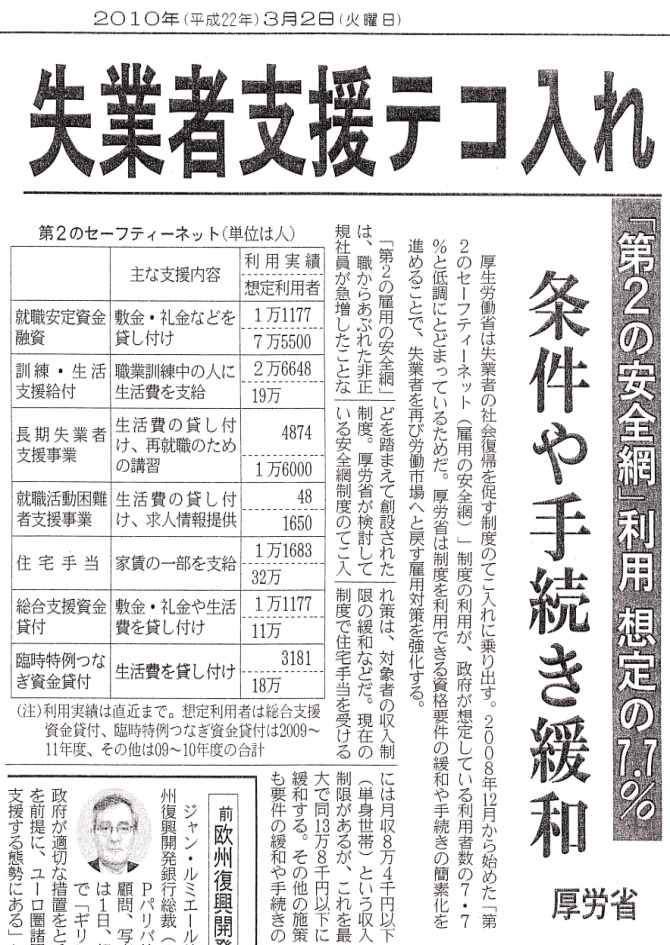 ３ヶ月後の現実
利用が想定の7.7％
「第2の安全網」の内容と利用状況（「日経」報道を補強）
14
2011年度から「求職者支援制度」として恒久化
15
「第２の安全網」の“貸付”策をどう見るか？岡部卓（首都大学東京）－総合支援資金は離職者支援の一定の効果はあるが、本来は給付が望ましい。求職中で家もない人への貸し付けは公的な多重債務者を生むようなもので、不良債権化は目に見えている。政府は前政権から引き継いだ場当たり的な措置ではなく、職業安定所や自治体、社会福祉協議会が連携して就労の場を確保する仕組みや雇用保険の拡充など、抜本的な雇用・貧困者政策に取り組むべきだ。真田政稔（大阪府社協福祉資金部長）－水道も電気も止められ、生活が破たんしている方に貸付をすべきなのか。生活保護の申請を先送りして、借金までさせていると感じる例もある。このままでは原資が枯渇し、制度は破たんしてしまう。
駒村康平（慶大）　失業対策のすき間を埋めよ
雇用保険の失業手当は、完全失業者の2割程度しか受給できていない。生活保護の予備軍が大量に生まれて
もおかしくないが、受給は限定的。雇用保険と生活保護の間に落ち込む労働者が生まれている。そのすき間を
埋める必要がある。
「失業扶助」－資力調査をせず、職業訓練の受講を義務付ける。条件をつけて所得保障を行う。
住宅手当や家族手当－所得が低い世帯。夫婦とも非正規でも家庭をもてるような仕組みづくりが不可欠。

「毎日」社説（2010.1.23）　貧困対策－就労につながる支援を
…いくら安全網を拡充しても、それが機能しなければ生活保護の受給者は増え、長期化して財政を圧迫する
悪循環に陥る。…相談窓口と予算を増やすだけでなく、着実に就労や社会参加につなげるための制度改革が
必要でないか。
16
市民20人に1人
09年度保護率46.1パーミル（1000人当たりの受給者数）
申請者は40～50歳代男性が多く、理由は失業が圧倒的。
釧路市は09.12に生活保護費を12億3000万円追加。補正後は136億3500万円となった。
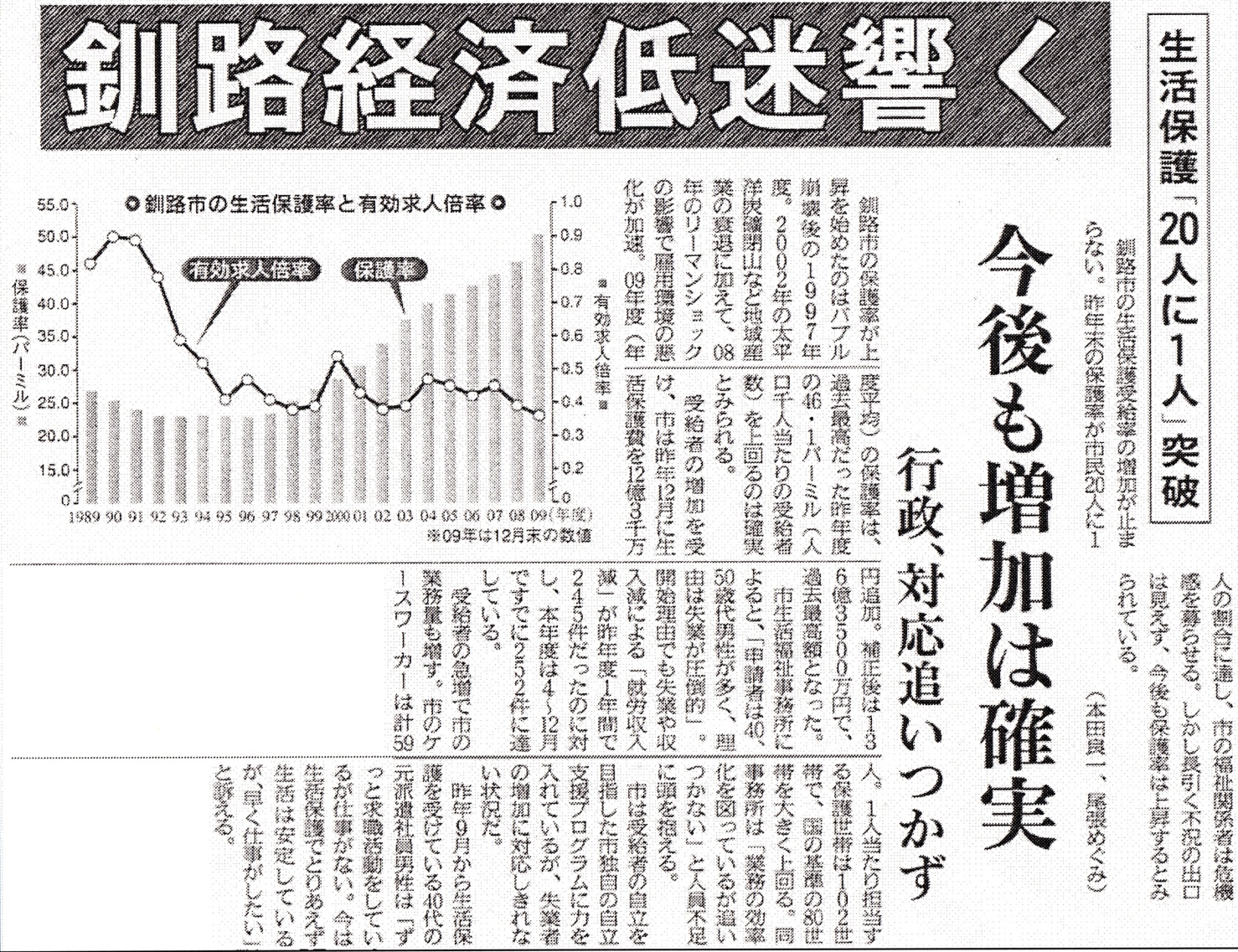 札幌市は生活保護費を一般会計の13.7％の1131億円（1/4を市負担）を2010年度予算に組む。公共事業費は667億円の2倍近い額である。
17
鳩山内閣の「新成長戦略－(6)雇用・人材育成」は2020年までの目標であり、現実の雇用対策は「前政権の場当たり措置」（岡部卓首都大学東京教授）を引き継いでいる。現実とは「セーフティネットはかなり多重に用意されている。‥（09年）3月末に切られる人たちも、今からハローワークに行けば、カバーできる。雇用の継続の要請、再就職の支援、雇用の創出など組み合わせて対応」（江利川毅厚労省事務次官「朝日」09.1.20）するというものである。「新しいセーフティネット」が機能せず、「着実に就労や社会参加につなげるための制度改革」（「毎日」社説１０．1.23）が求められている。
公的就労事業の意義
ニューディール政策(失業救済政策の指導原理) 
たんに失業者の身体ばかりでなく､彼らの自尊心､自負心､勇気､決断力を破壊から守ること､そして民間の雇用が増大して失業者たちを吸収できるようになるまで､これらの人々に職場を提供することは､連邦政府の当然の責務であると宣言した｡従って､失業者がうける救済事業は､けっして何らかの慈恵でも施物でもなく､あるいはたんなる急場しのぎの鎮痛剤でもなく､かれらはが神聖で永続的な権利にもとづいて政府に要求しうることをルーズベルト政権は公然と認めた。
　　　「雇用・失業の経済分析」（大木一訓）
旧失対事業の意義
「財政負担が少なくかつ多くの多くの失業者を吸収することを目的とした失業対策事業を創設し、これに失業対策としての中心的位置を与える…」　（「中高年雇用促進特別措置法の解説」1971年、労働省職業安定局長・住栄作著）

実施されている「雇用創出」策を改善・拡充する。
自治体は実効ある公的就労事業の確立につとめる。創出される雇用は生活できる賃金・労働条件とする。
公共サービスの民間委託は雇用安定と適正労働条件を確保する。
18
雇用・失業問題の打開のためには、国の経済・社会政策全体の民主的転換をはかりつつ
　①失業者に対するさしせまった生活保障と雇用保障
　②企業の解雇・労働時間延長等に対する民主的な規制
　③積極的な雇用創出策の３つを統一的にかなり長期の政策的展望をもって推進しなければならない。
「貧困」な日本のセーフティネットの諸問題
●雇用保険－完全失業者の２割しか適用されていない。「31日以上雇用見込み」まで適用が拡大された　
　が、給付期間の延長が必要である。
●公的就労－あくまでも臨時的、一時的対応で自治体の使い勝手が悪い。再び失業を余儀なくされる。
●失業扶助－制度なし。新卒の失業者は雇用保険未加入。無拠出の失業扶助制度を創設すべき。
●「求職者支援制度」（2012年度から）－職業訓練とその間の生活保障。技能・技術を生かすためには「余
　裕」ある再就職準備のための行政援助が必要である。
●生活保護－働ける世代は適用が実体は限定的である。
雇用対策の予算の概要
〔雇用保険からー麻生内閣09年度第1次補正後〕
●失業等給付－2兆2605億円（積立金4兆7868億円）
●2事業からの支出ー1兆1811億円（積立金3552億円）
　雇用調整助成金（1兆2165億円、麻生～鳩山内閣）
　ふるさと雇用再生特別交付金－2500億円
〔一般会計から〕
●緊急人材育成・就職支援－7000億円
●緊急雇用創出事業（基金）－4,500億円
●雇用対策等の地方交付税－1兆円（麻生内閣09年度予算）
●貸付・給付のセーフティネット関係－3647億円（麻生～鳩山内閣）
生活保護費 政府予算

2009年　2兆596億5200万円
2010年　2兆2021億2400万円
　　　　 ＋1424億7200万円

2009.12（速報値）
保護世帯　1,307,445世帯
保護人員　1,811,335人